An Empirical Analysis of Recurrent Learning Algorithms In Neural Lossy Image Compression Systems
Ankur Mali*, Alexander G. Ororbia**, Dan Kifer*, C. Lee Giles*
* Pennsylvania State University, University Park, PA
       **Rochester Institute of Technology, Rochester, NY
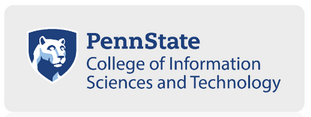 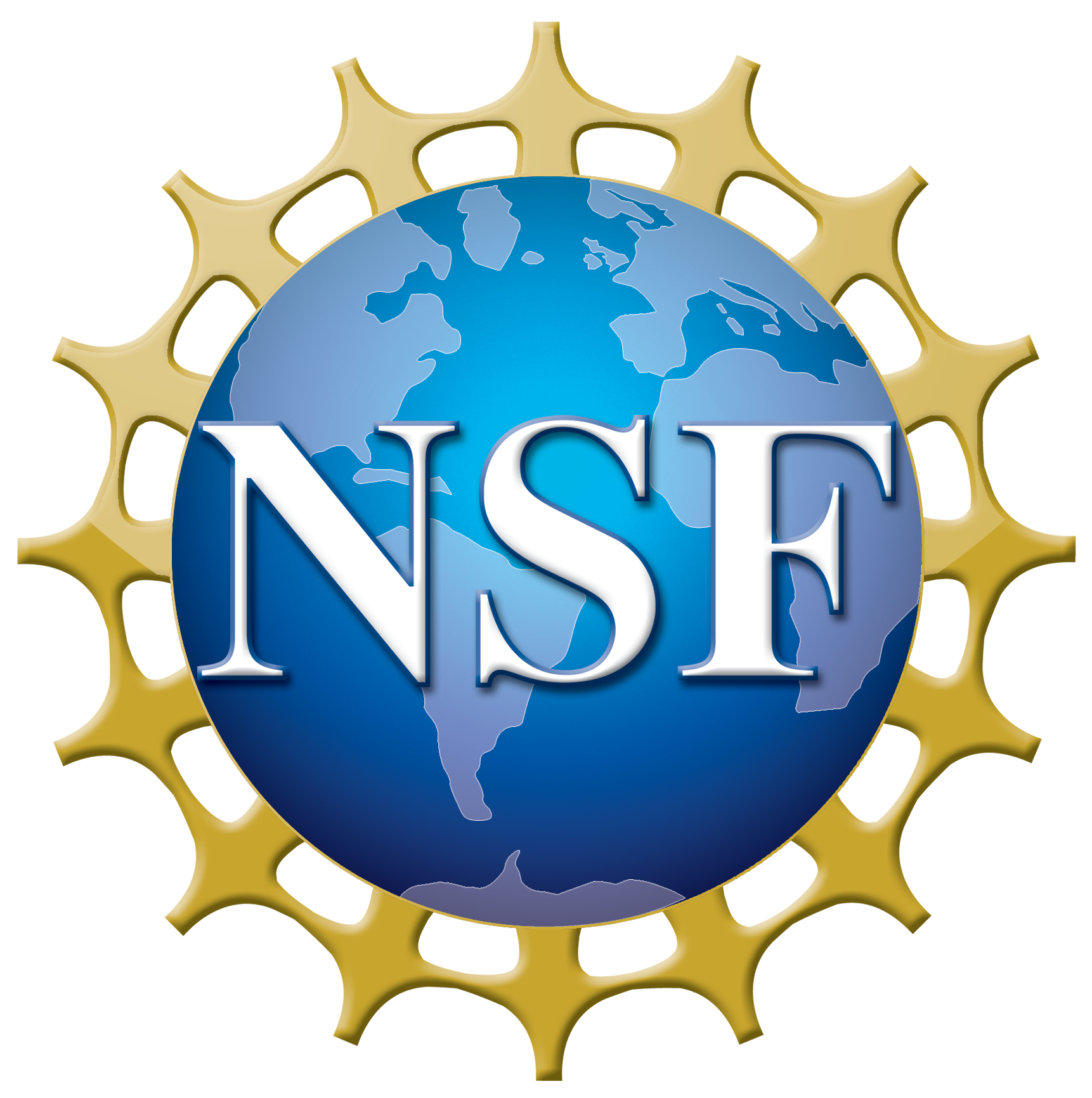 Outline
Motivation
Problem description
Iterative refinement for lossy compression
Model Architecture
Results on various compression benchmarks
Conclusions/Future work
What we need from compression system
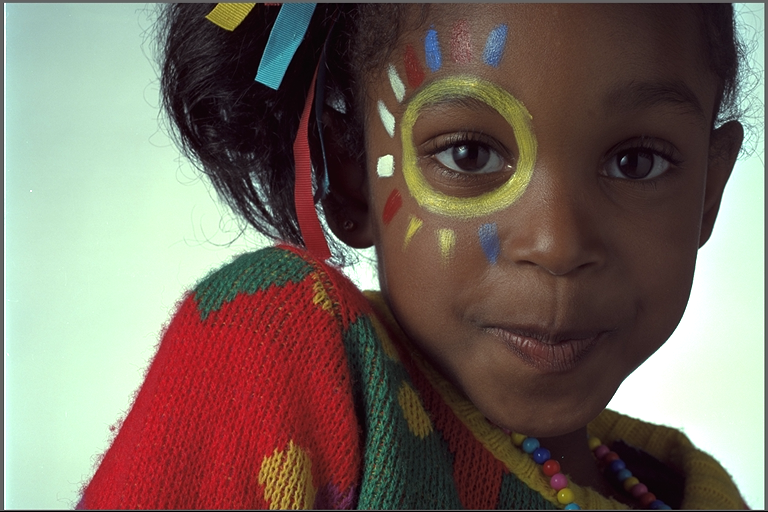 To achieve better visual quality at lowest bit rates.
Preserve important features of input while compressing.
Issues with traditional methods
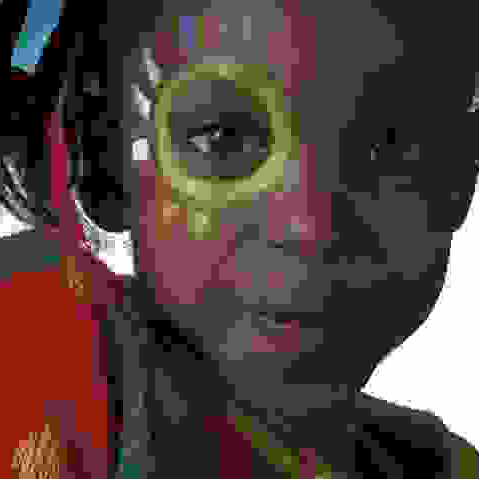 Transform/Block artifacts
Deformed Edges
Ringing
Flattened Textures
Staircasing
Motivation
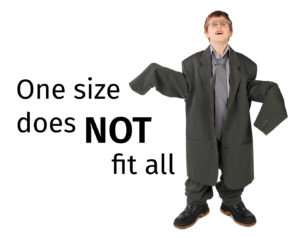 Hard coded transformation cannot work for all problems/images
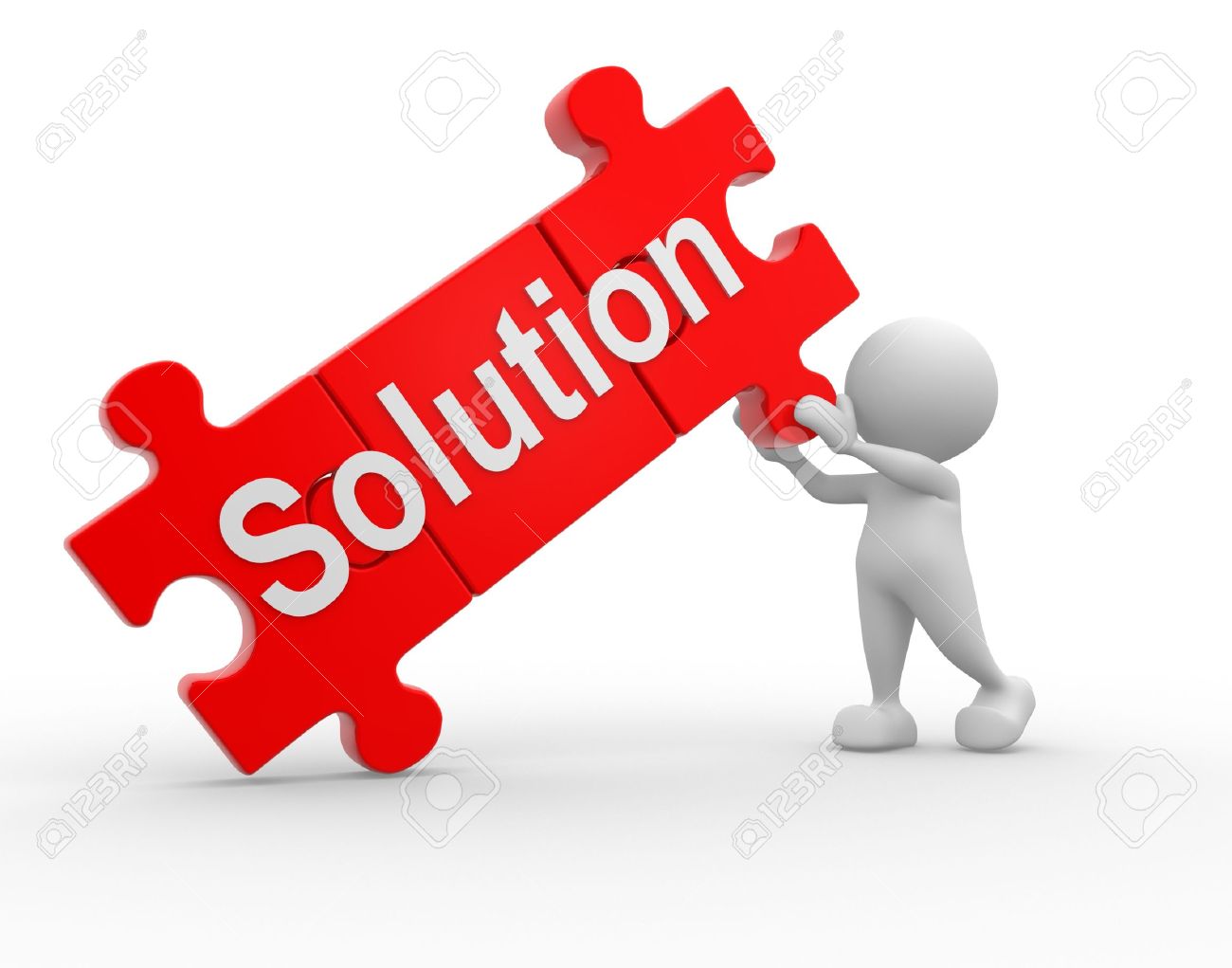 Learned features/domain adaptation and Reduce the redundancy in the system
Why ML?
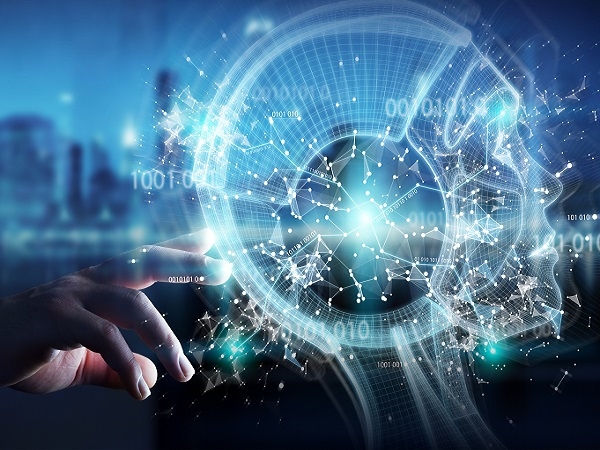 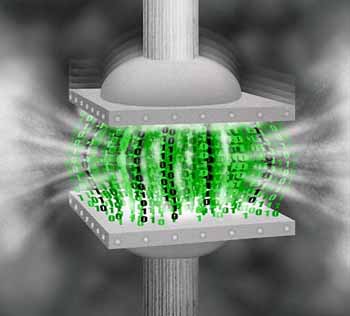 Machine Learning meets Compression
Compression model
Machine Learning system
Goal :- Reducing the size of the image, better transmission over web, higher visual quality with minimal loss
Goal :- Better and automatic feature representation, Domain adaptation, continual learning
Motivation
RNNs are Turing Complete.
However computational power of RNNs with finite precision is still unknown.
Discrete RNNs vs Continuous RNNs
Investigating generalization and robustness for various gradient based learning.
Backward propagation
Backpropagation Through Time (BPTT)
Sparse Attentive Backtracking (SAB).
Forward propagation.
Unbiased Online Recurrent Optimization (UORO).
Real-Time Recurrent Learning (RTRL).
Hybrid Neural Decoder [Ororbia & Mali 19, Mali 20]
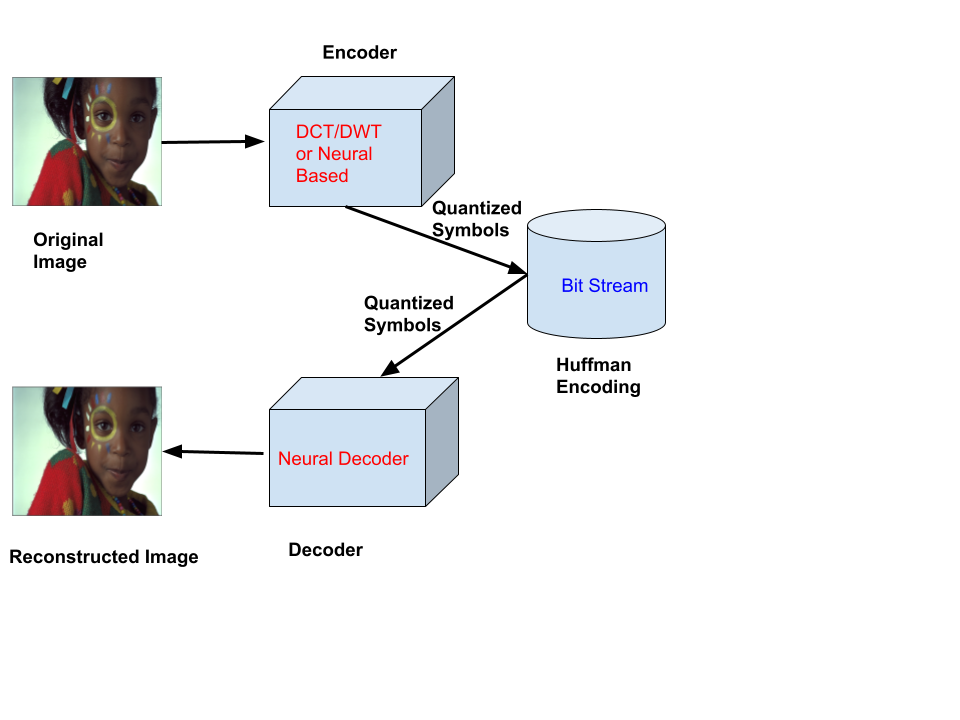 Iterative Refinement overall working
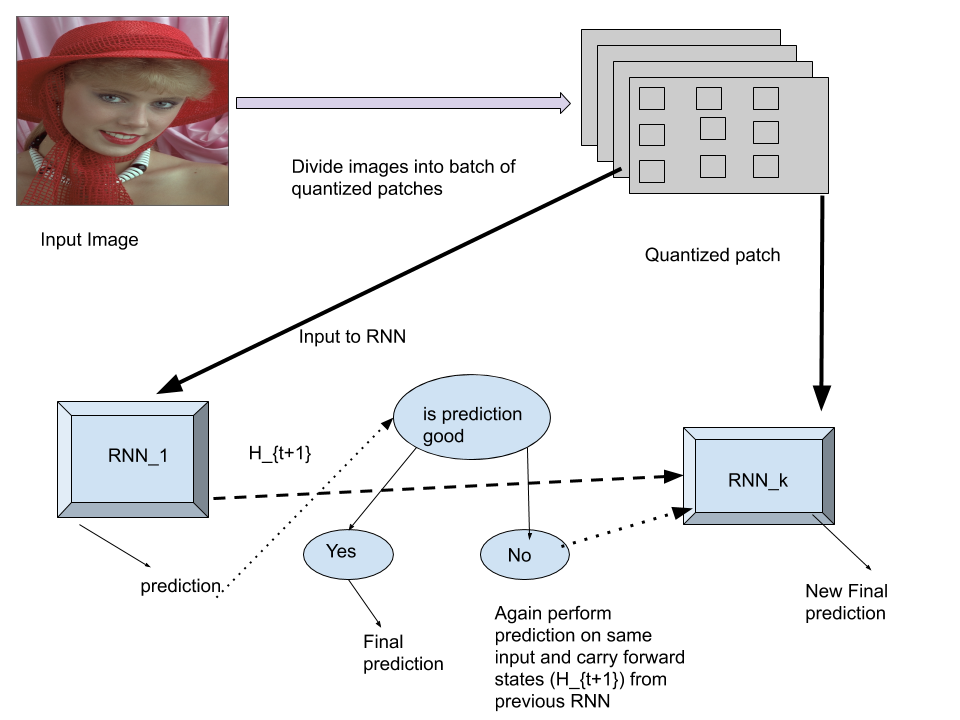 We check quality of each prediction and repeat this step k times. Hence Kth RNN has iteratively corrected its prediction with the help of k-1 RNN states.
Iterative Refinement: How it works
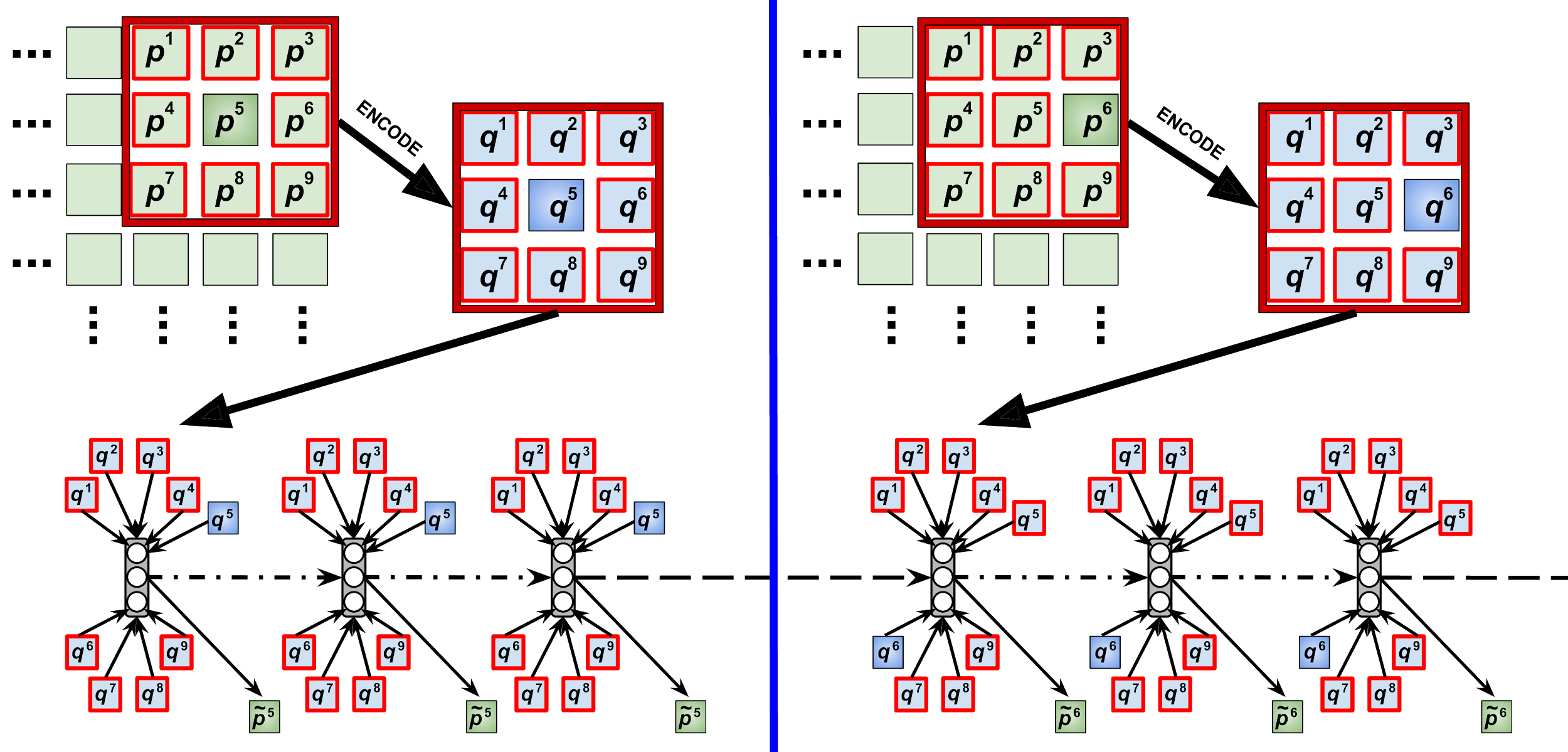 Patch
Next patch
Decoding & reconstruction
K -> 1,3
K -> 1,3
Iterative Refinement: 2 Episode Depiction
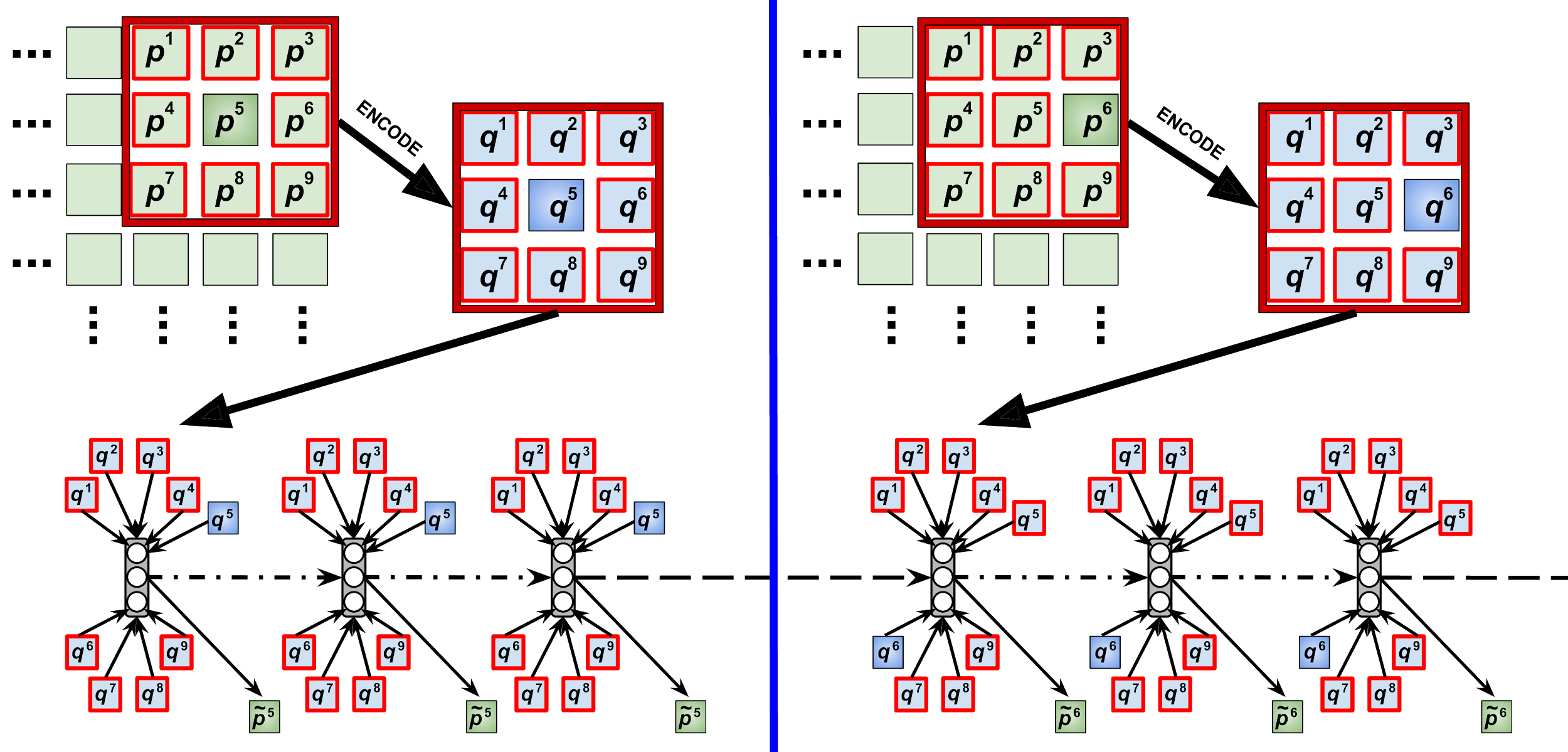 Iterative Refinement: How it works
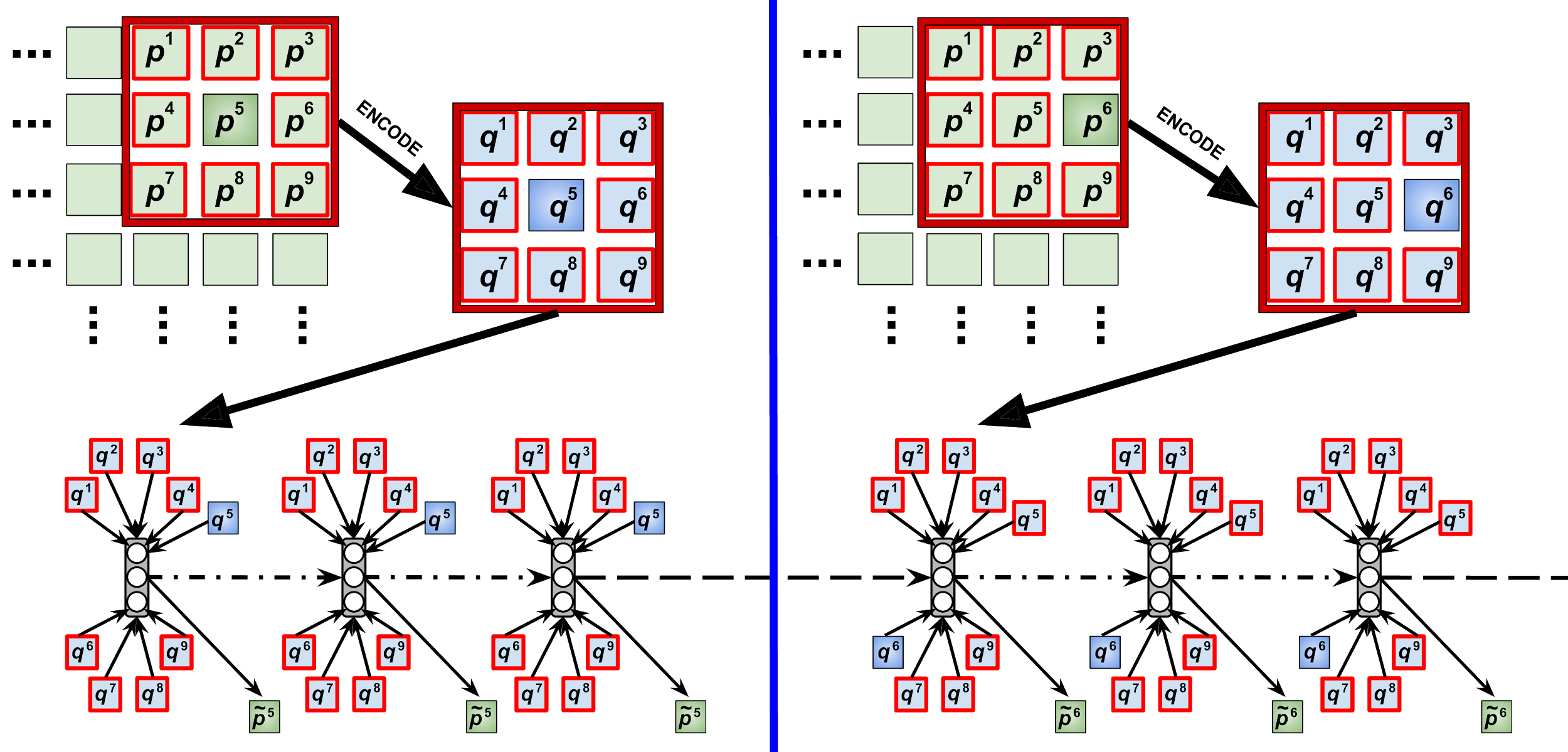 Input
JPEG, etc. used to get symbol stream
RNN decoder/estimator
Output
Iterative Refinement: How it works
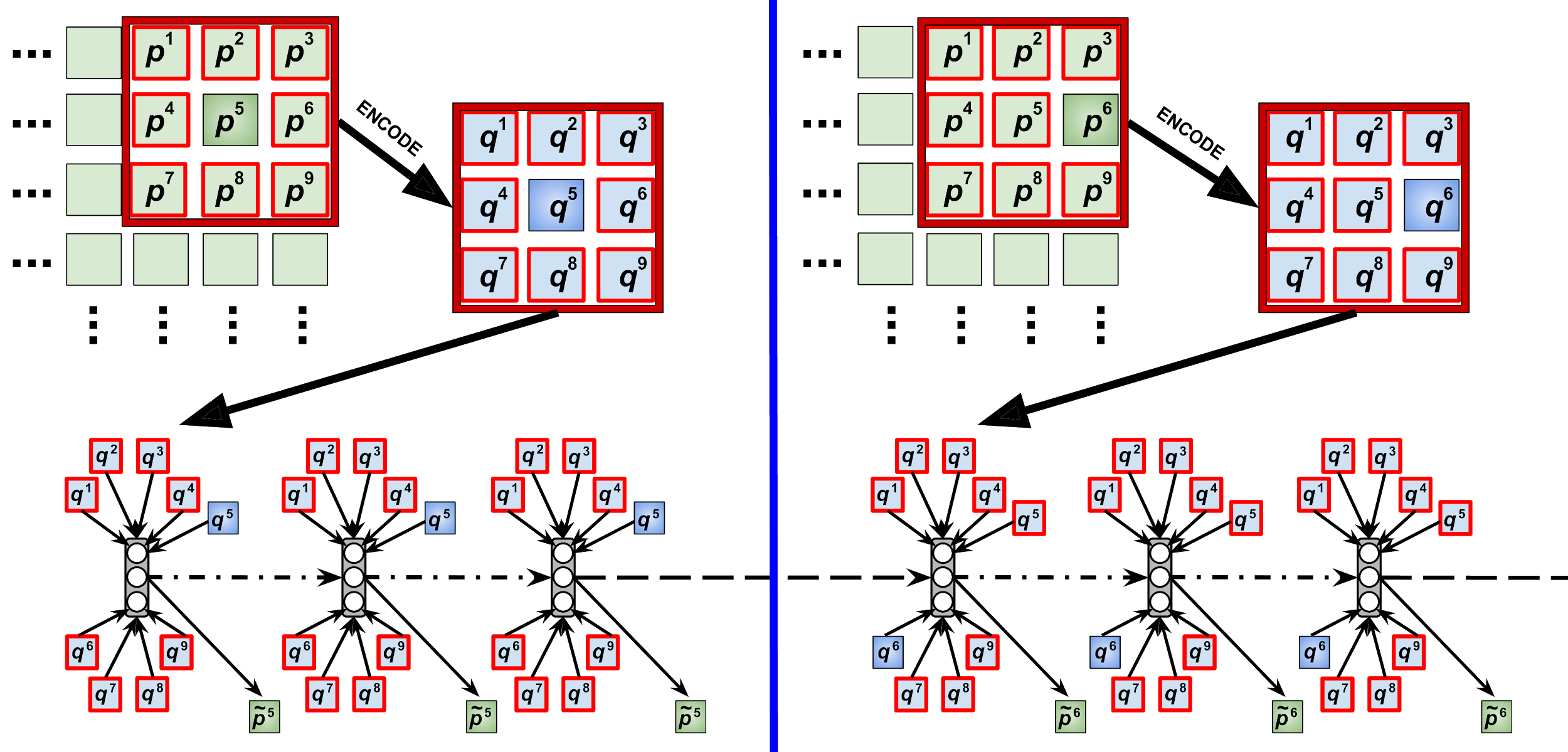 K = 3 refinement steps
RNN is “copied” 3 times w/in an episode
Iterative Refinement: How it works
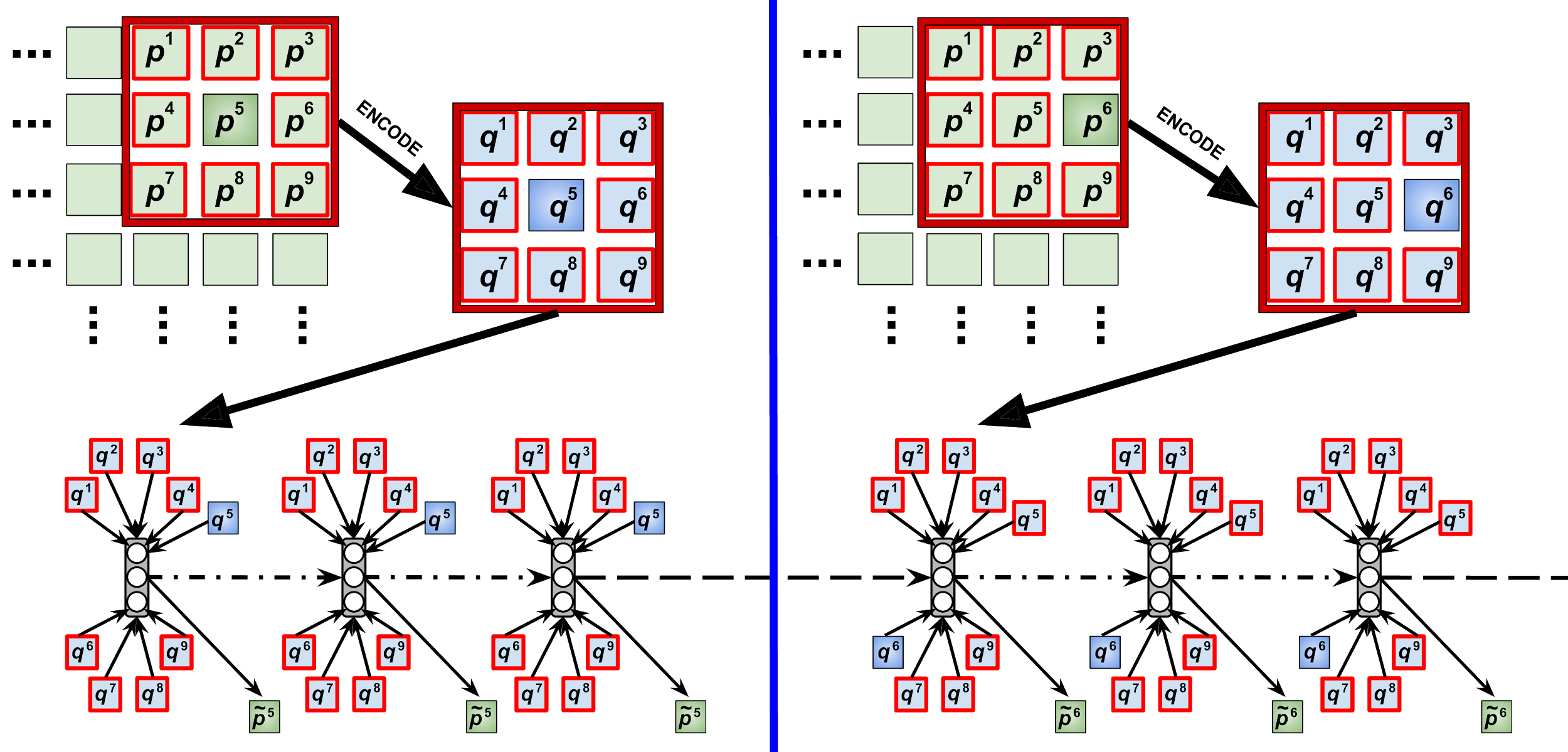 Non-causal information
Iterative Refinement: How it works
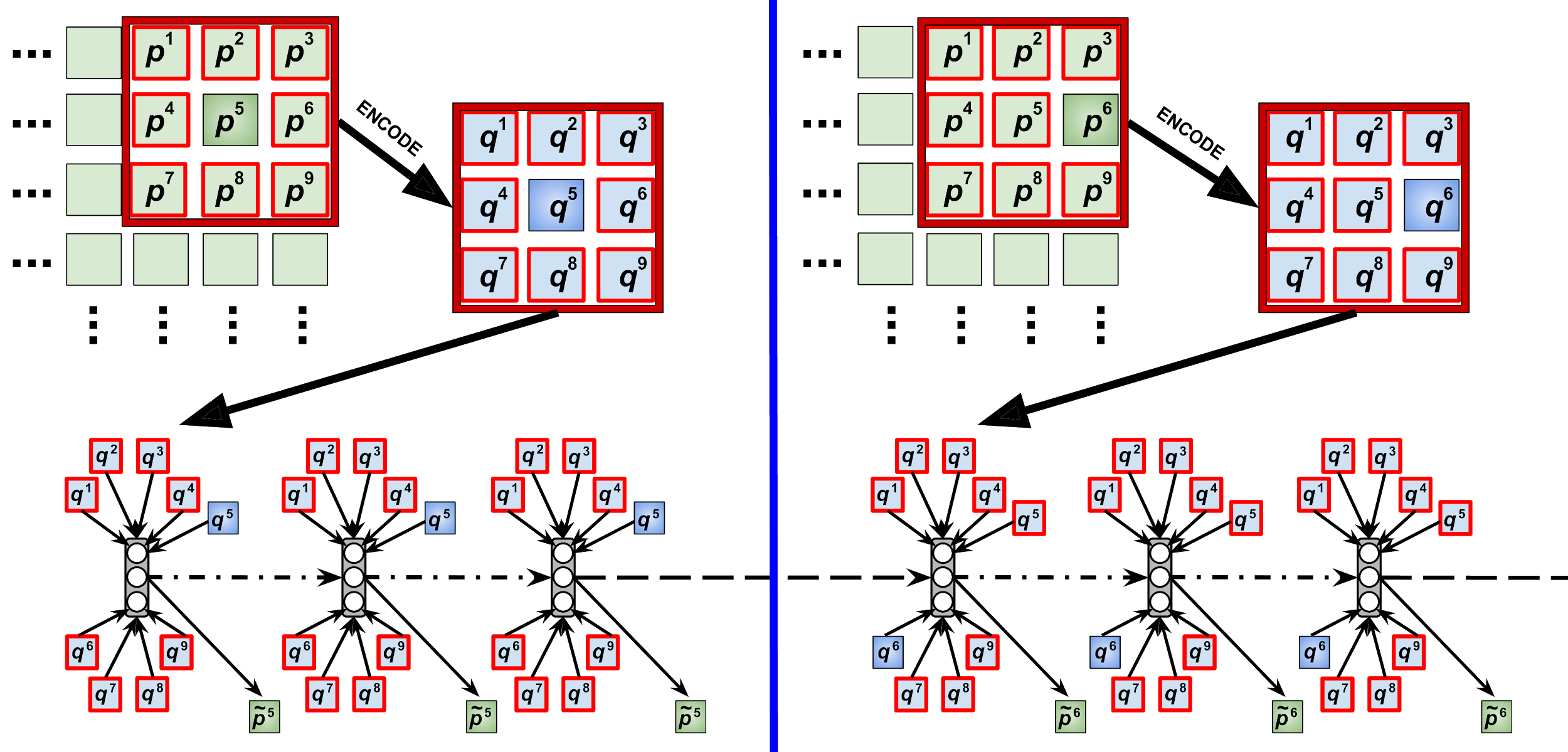 Causal information
Learning of our model with iterative refinement procedure
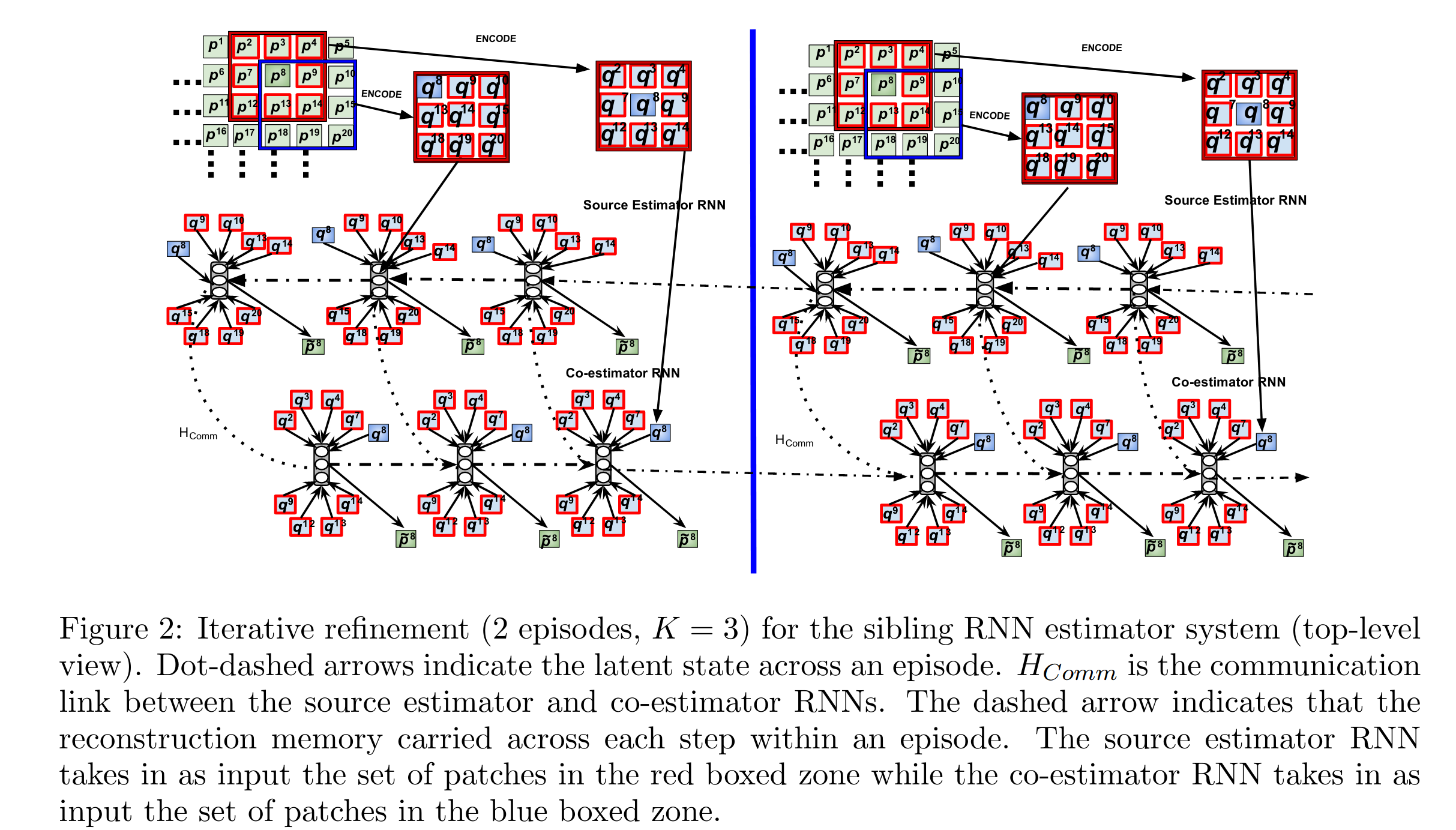 Do various gradient based approaches have any effect on compression?
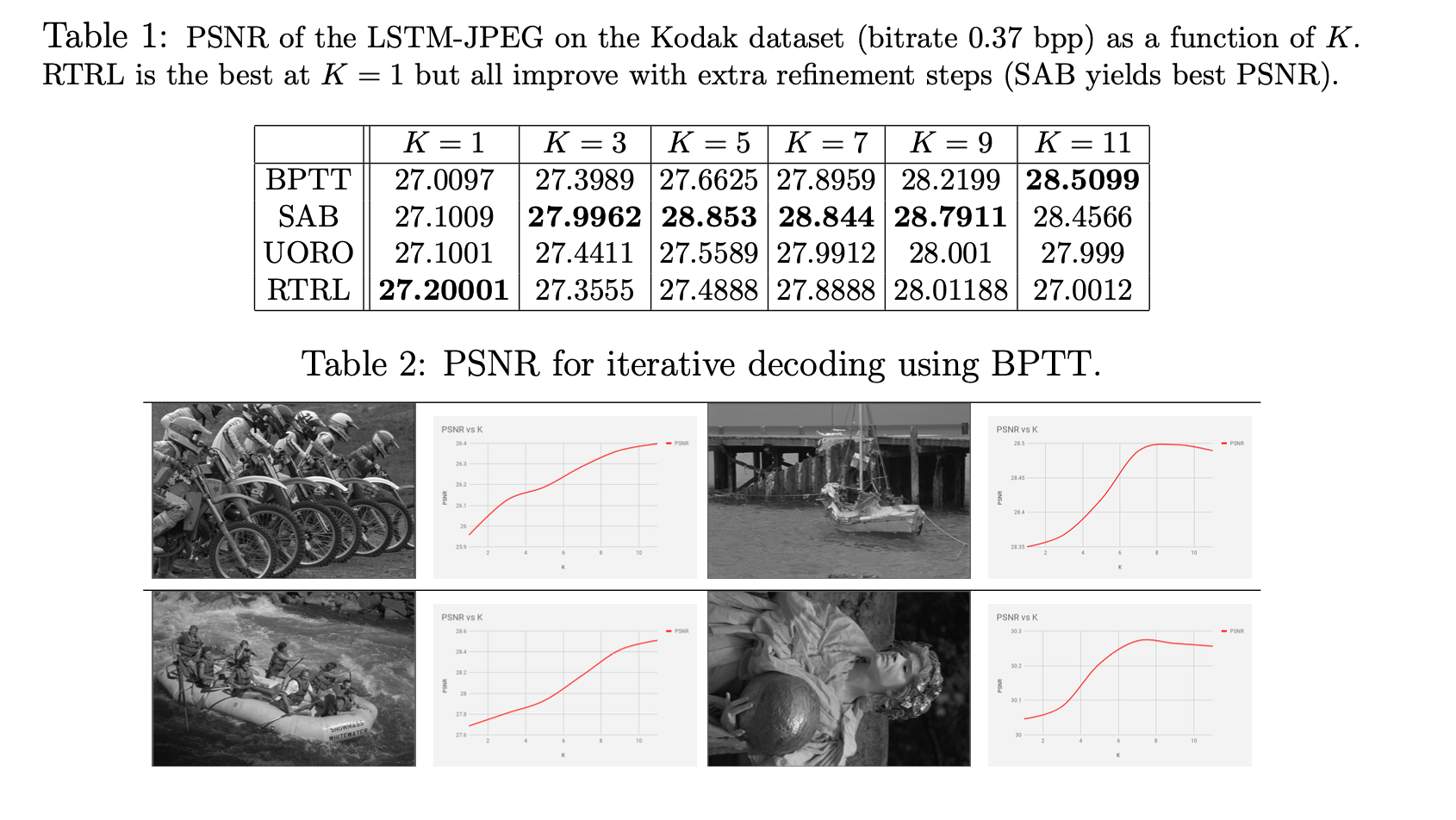 YES
Results - Reconstructed Images
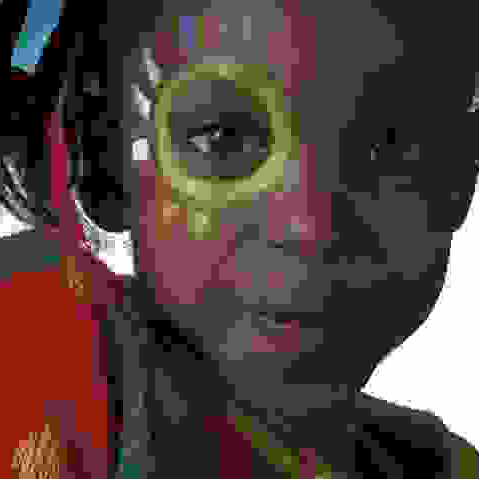 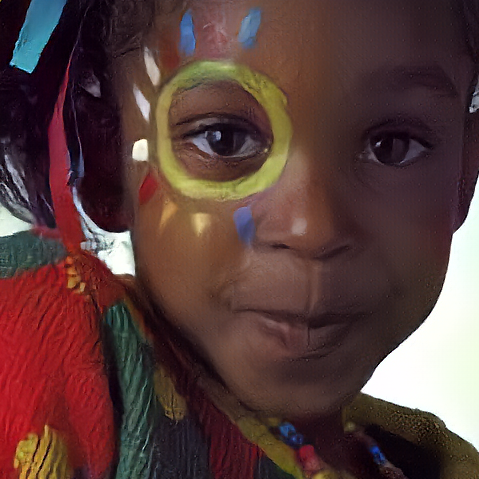 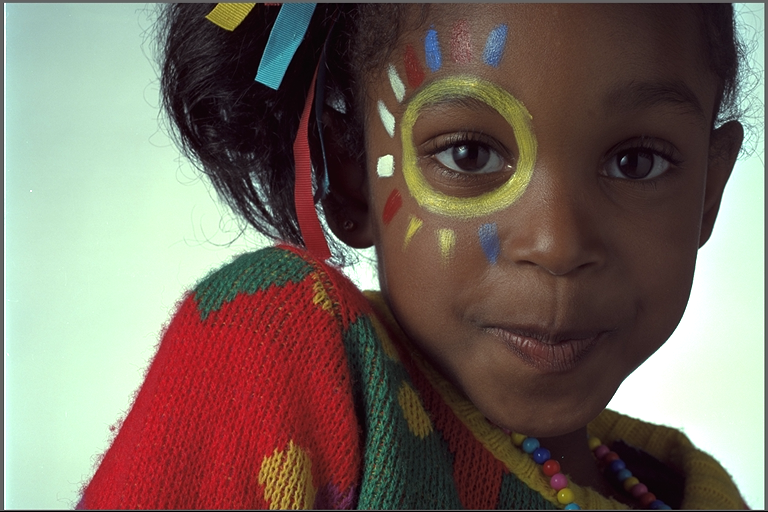 Ours
JPEG
Original
Results Continued
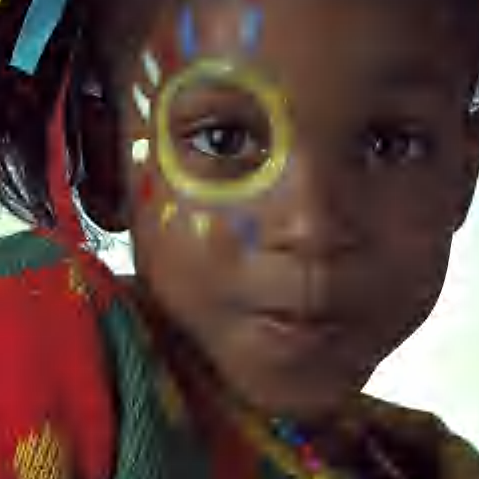 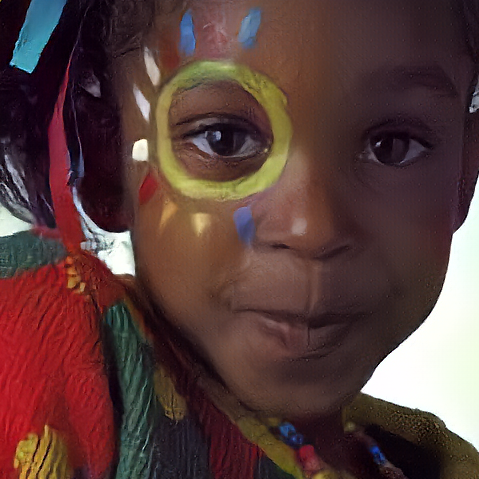 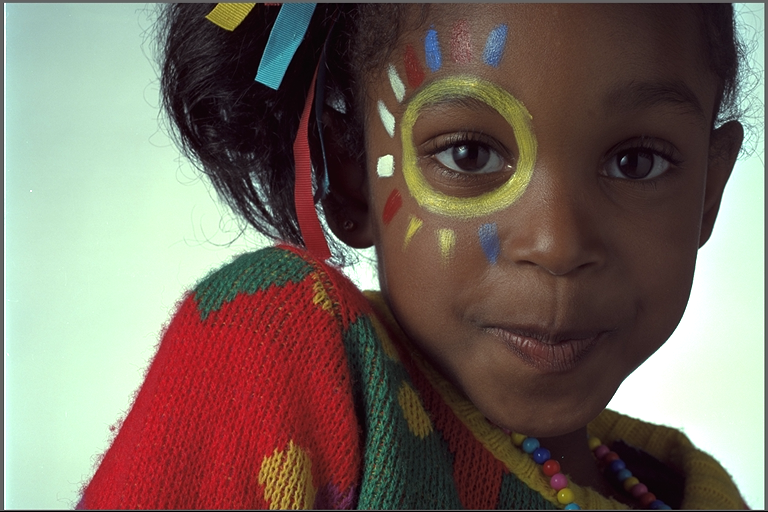 Ours
Jpeg2000
Original
Results
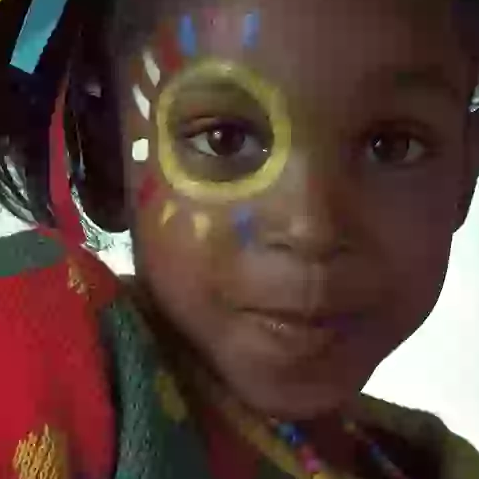 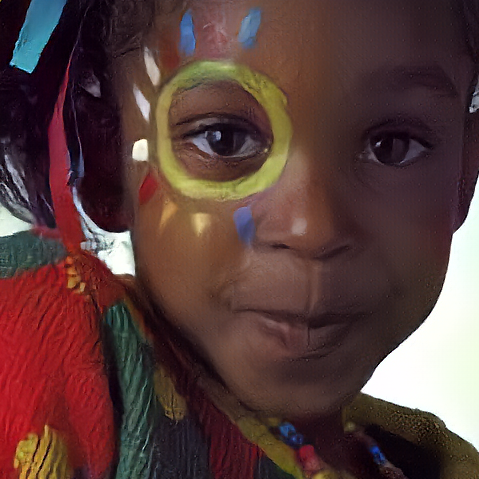 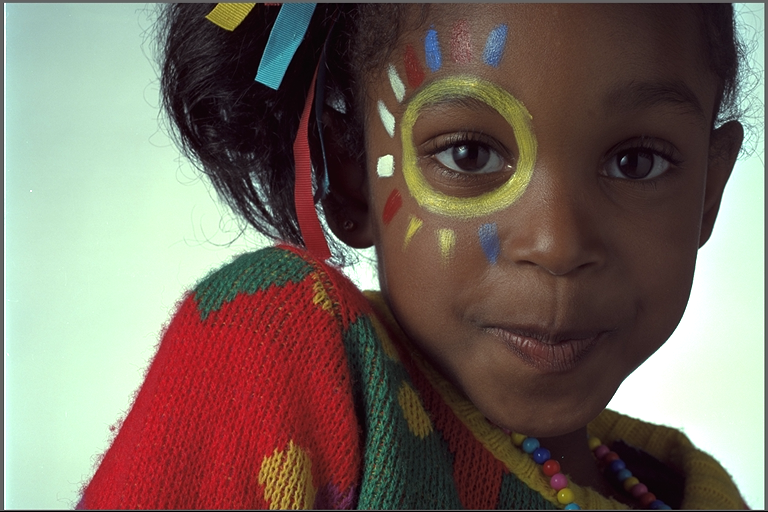 Ours
Google
Original
Results
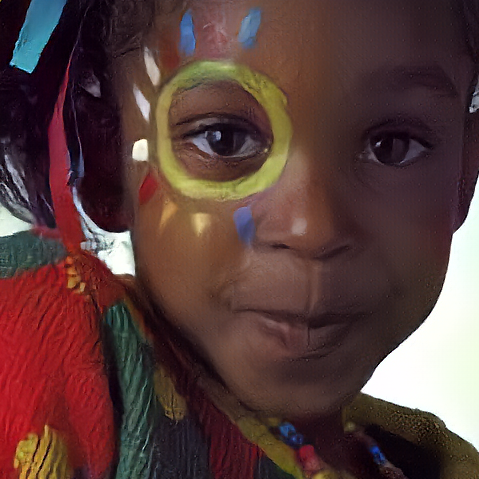 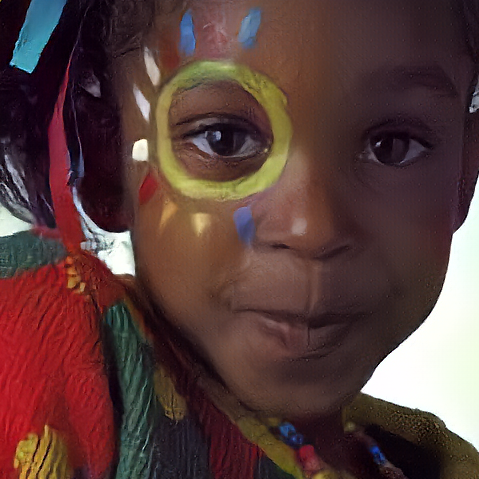 E2E
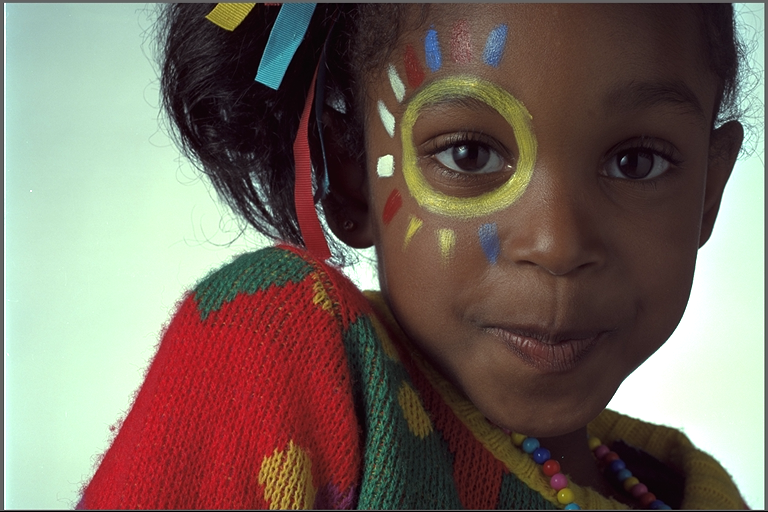 Ours
Original
Limitations
Image Compression Model
Signals are highly non-gaussian
Rate -Distortion optimal transform is very likely not linear
DCT - Encoder
Assumptions
Gaussian (AR-1) Signal
Linear Transform
No Context
No Adaptivity
Thank you- The Intelligent Information System Laboratory
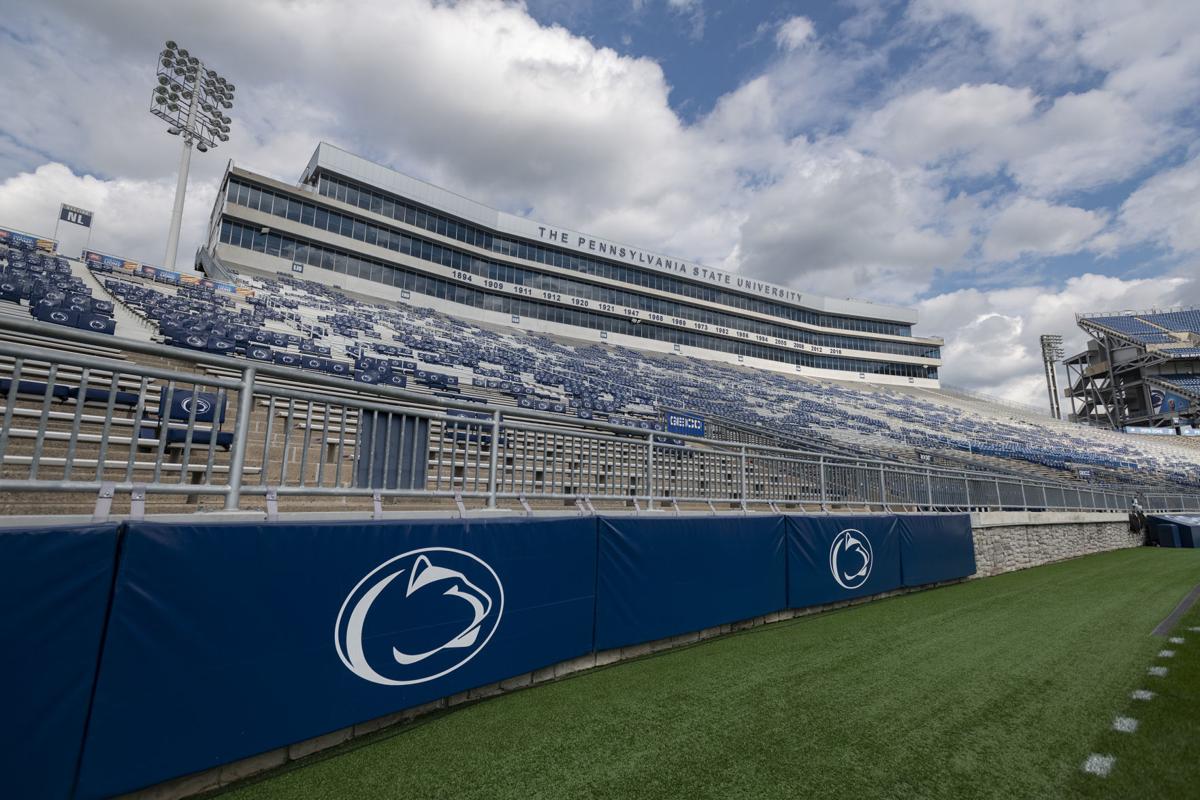